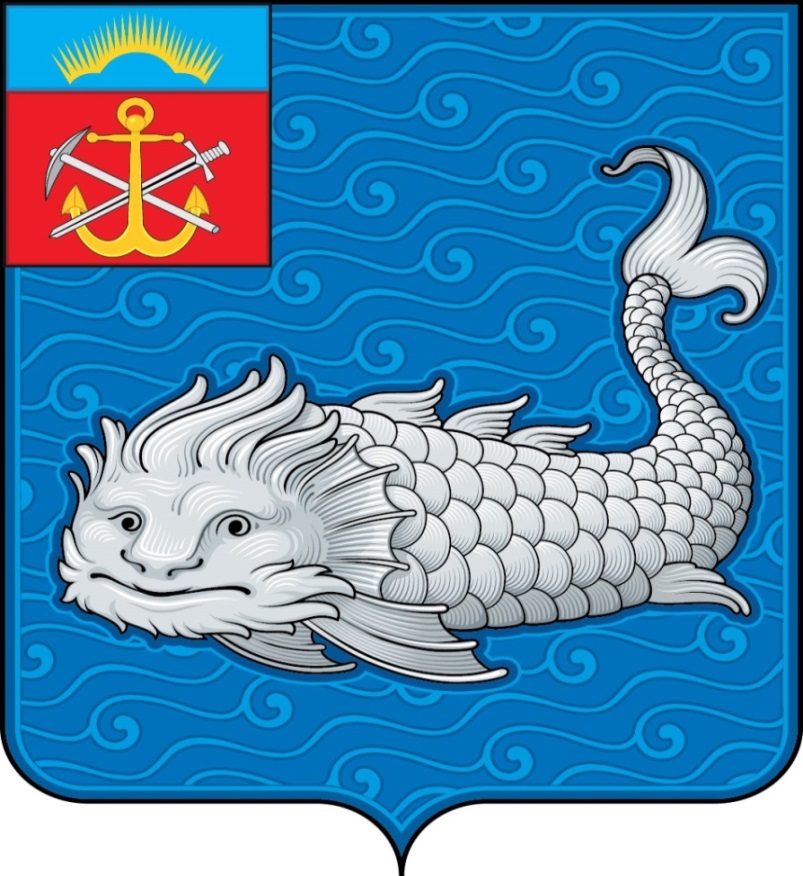 Исполнение бюджета 
города Колы за 2021 год
21 498
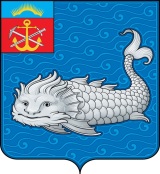 Динамика исполнения бюджета города Колы за 2020 и 2021 годы
тыс. рублей
Доходы
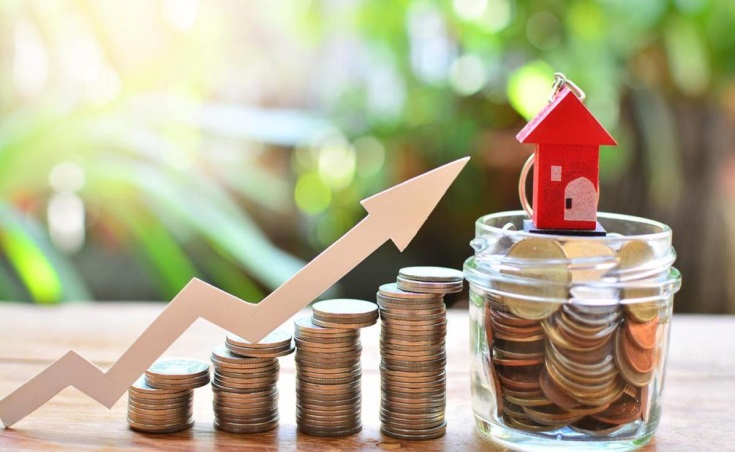 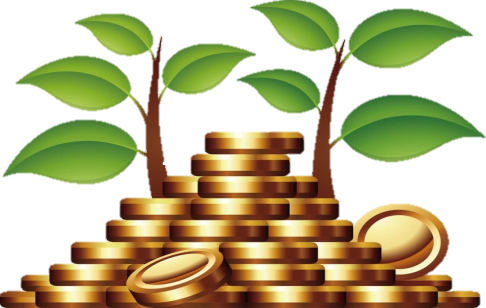 + 69%
Расходы
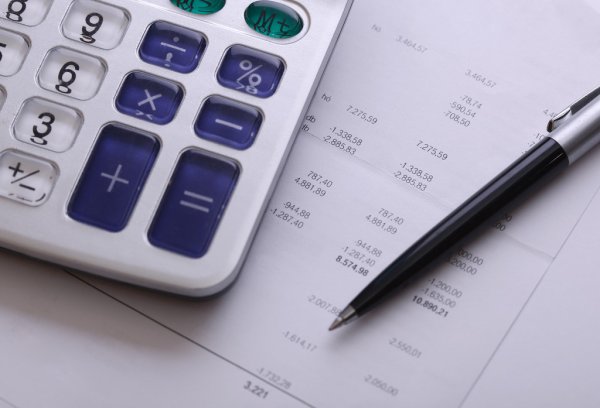 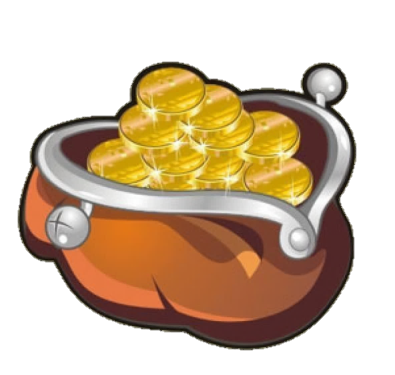 + 52%
Дефицит
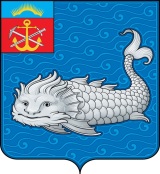 Динамика поступления доходов в бюджет 
города Кола за 2020 и 2021 годы
тысяч
рублей
Динамика поступления доходов в бюджет 
города Колы за 2020 и 2021 годы
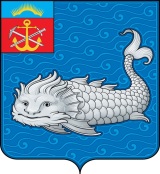 тыс. рублей
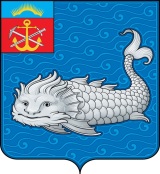 Поступления налоговых и неналоговых доходов в бюджет города Колы в 2021  году
тыс. рублей
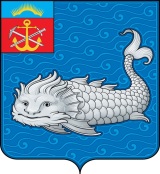 Безвозмездные поступления от других бюджетов бюджетной системы Российской Федерации
тыс. рублей
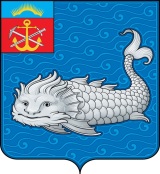 Исполнение бюджета города Колы за 2021 год
расходы
тысяч рублей
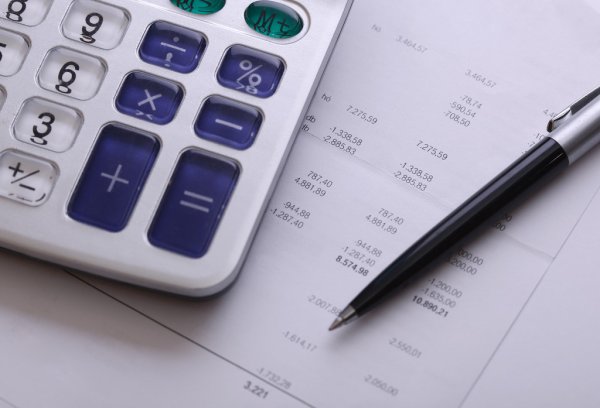 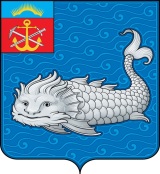 Сведения об исполнении бюджета города Колы за 2021 года по разделам, подразделам в сравнении с запланированными значениями
тысяч
рублей
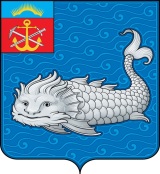 Сведения об исполнении бюджета города Колы за 2021 года по разделам, подразделам в сравнении с запланированными значениями
тысяч
рублей
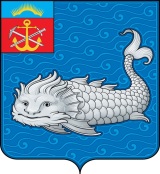 Исполнение бюджетных ассигнований на реализацию муниципальных программ города Колы за 2021 год
тыс. рублей
«Обеспечение комфортных условий проживания населения города Колы»
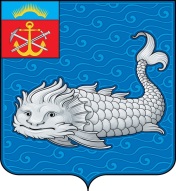 Муниципальная программа 1 «Развитие и повышение качества человеческого потенциала»
ПЛАН                                           15,1 млн. рублей
ИСПОЛНЕНИЕ                          14,7 млн. рублей(97,6%)
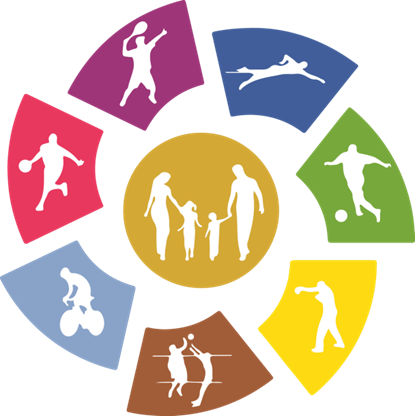 Цель: 
создания условий для максимальной вовлеченности населения города Кола в систематические занятия физической культурой и спортом;
создания условий для организации досуга и обеспечения жителей города Кола услугами организаций культуры;
создания условий для развития потенциала молодежи города Кола
Производились расходы на финансирование городских мероприятий в сферах культуры, физкультуры и спорта, библиотечной и музейной деятельности, занятости молодежи.
Сведения о реализации муниципальной программы в 2021 году, 
тыс. рублей
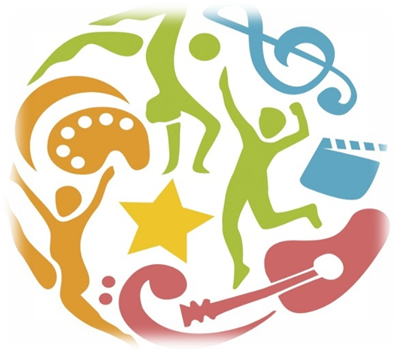 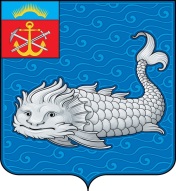 Муниципальная программа 2 «Экологическая безопасность города Колы»
ИСПОЛНЕНИЕ 2,9 млн. рублей (95,2%)
ПЛАН 3,1 млн. рублей
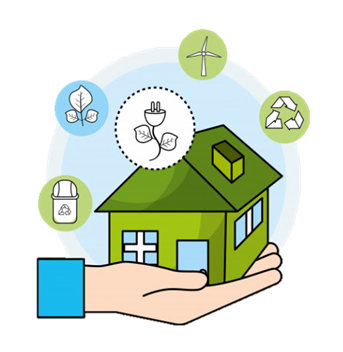 Цель: 
обеспечения экологической безопасности и улучшение состояния окружающей среды на территории муниципального образования городское поселение Кола
Произведены расходы на финансирование мероприятий по ликвидации несанкционированных свалок
Сведения о реализации муниципальной программы в 2021 году, 
тыс. рублей
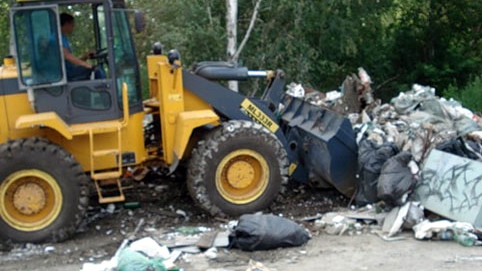 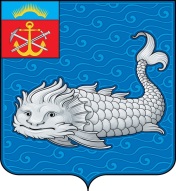 Муниципальная программа 3 «Обеспечение комфортных условий проживания населения города Колы»
ИСПОЛНЕНИЕ 328,8 млн. рублей (91,8%)
ПЛАН  358,2 млн. рублей
Цель: 
повышения уровня благоустройства территорий;
содержания автомобильных дорог общего пользования местного значения;
создания без барьерной среды для инвалидов и других маломобильных групп населения;
повышения качества благоустройства дворовых территорий и территорий общего пользования;
создания безопасных и благоприятных условий проживания в жилищном фонде
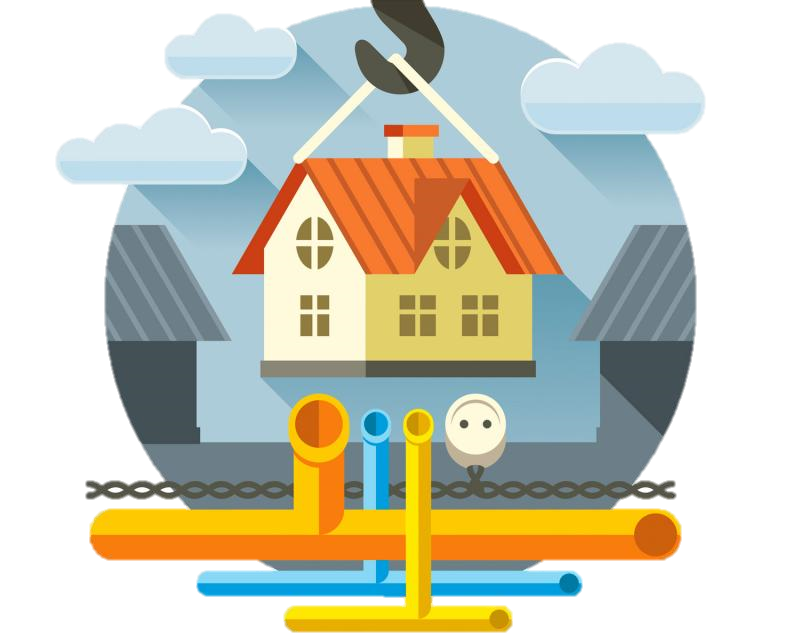 Сведения о реализации муниципальной программы в 2021 году, 
тыс. рублей
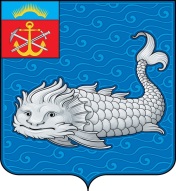 Муниципальная программа 4 «Обеспечение эффективного функционирования городского хозяйства»
ИСПОЛНЕНИЕ 44,6 млн. рублей (99,4%)
ПЛАН 44,9 млн. рублей
Цель: 
обеспечения бесперебойного качественного электроснабжения, теплоснабжения, водоснабжения, водоотведения;
обеспечения безаварийного содержания муниципальных объектов жилищно-коммунального хозяйства;
повышения энергетической эффективности муниципальных объектов;
обеспечения деятельности муниципального казенного учреждения
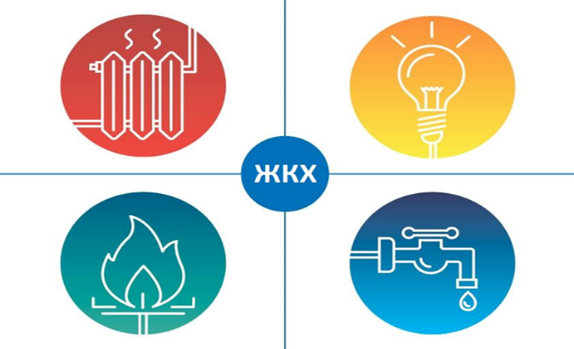 Финансировались мероприятия по подготовке объектов к отопительному периоду, по содержанию котельных, наружных сетей, по содержанию МКУ «Управление городского хозяйства».
Сведения о реализации муниципальной программы в 2021 году, 
тыс. рублей
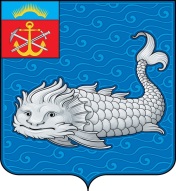 Муниципальная программа 5 «Управление муниципальным имуществом города Кола»
ИСПОЛНЕНИЕ 14,6 млн. рублей (66,8%)
ПЛАН 21,9 млн. рублей
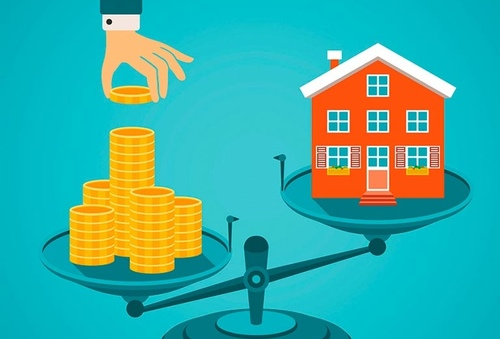 Цель: 
повышение эффективности управления муниципальной собственностью, направленной на увеличение доходов бюджета городского поселения Кола
Финансировались мероприятия по содержанию объектов муниципальной собственности, оценка недвижимости и признание прав, текущий ремонт муниципального жилищного фонда
Сведения о реализации муниципальной программы в 2021 году, 
тыс. рублей
Муниципальная программа 6 «Обеспечение жильем молодых семей города Кола»
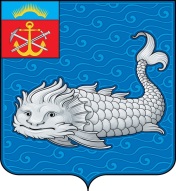 ИСПОЛНЕНИЕ 3,8 млн. рублей  (100%)
ПЛАН 3,8 млн. рублей
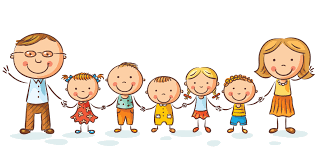 Цель: 
улучшение жилищных условий молодых и многодетных семей, проживающих на территории муниципального образования городское поселение Кола.
Финансировались мероприятия по обеспечению жильем молодых семей.
Сведения о реализации муниципальной программы в 2021 году, 
тыс. рублей
Муниципальная программа 7 «Управление земельными ресурсами города Кола»
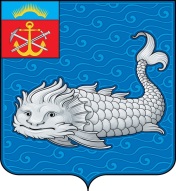 ИСПОЛНЕНИЕ 35,0 тыс. рублей (70%)
ПЛАН 50,0 тыс. рублей
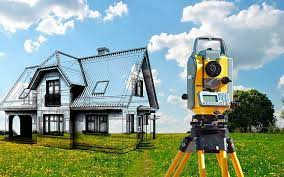 Цель: 
повышение эффективности управления муниципальной собственностью, направленной на увеличение доходов бюджета города Колы
Финансировались мероприятия по проведению землеустроительных работ
Сведения о реализации муниципальной программы в 2021 году, 
тыс. рублей
Муниципальная программа 8 «Управление муниципальными финансами города Кола»
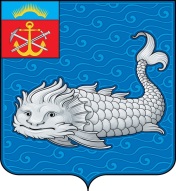 ИСПОЛНЕНИЕ 45,9 тыс. рублей
ПЛАН 45,9 тыс. рублей
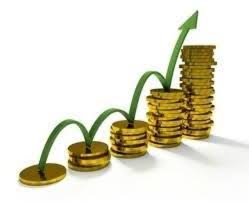 Цель: 
повышения сбалансированности и устойчивости бюджетной системы 
эффективного управления муниципальным долгом
Финансировались расходы на развитие информационной системы управления муниципальными финансами.
Сведения о реализации муниципальной программы в 2021 году, 
тыс. рублей
Муниципальная программа 9 «Муниципальное управление города Кола»
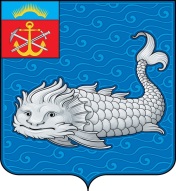 ИСПОЛНЕНИЕ 1,5 млн. рублей (88,1%)
ПЛАН 1,7 млн. рублей
Цель: 
обеспечение деятельности администрации Кольского района по выполнению муниципальных функций по городу Коле
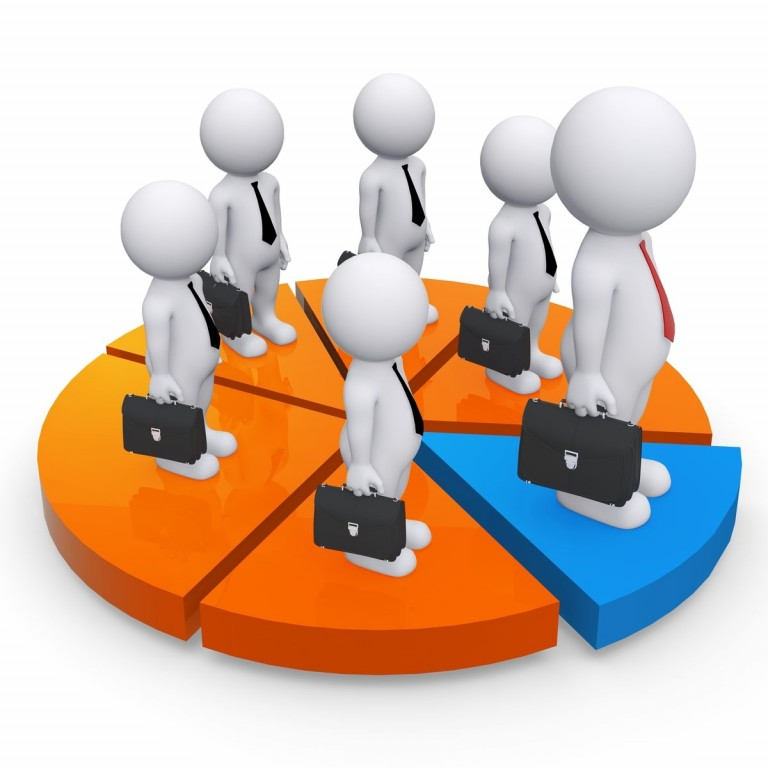 Мероприятия муниципальной программы:
выплаты пенсии за выслугу лет лицам, замещавшим должности муниципальной службы;
публикация муниципальных правовых актов;
техническое сопровождение программного обеспечения "Система автоматизированного рабочего места муниципального образования"
Сведения о реализации муниципальной программы в 2021 году, 
тыс. рублей
Муниципальная программа 10 «Обеспечение первичных мер пожарной безопасности на территории городского поселения  Кола Кольского муниципального района»
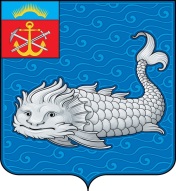 ИСПОЛНЕНИЕ 10 тыс. рублей (66,7%)
ПЛАН 15 тыс. рублей
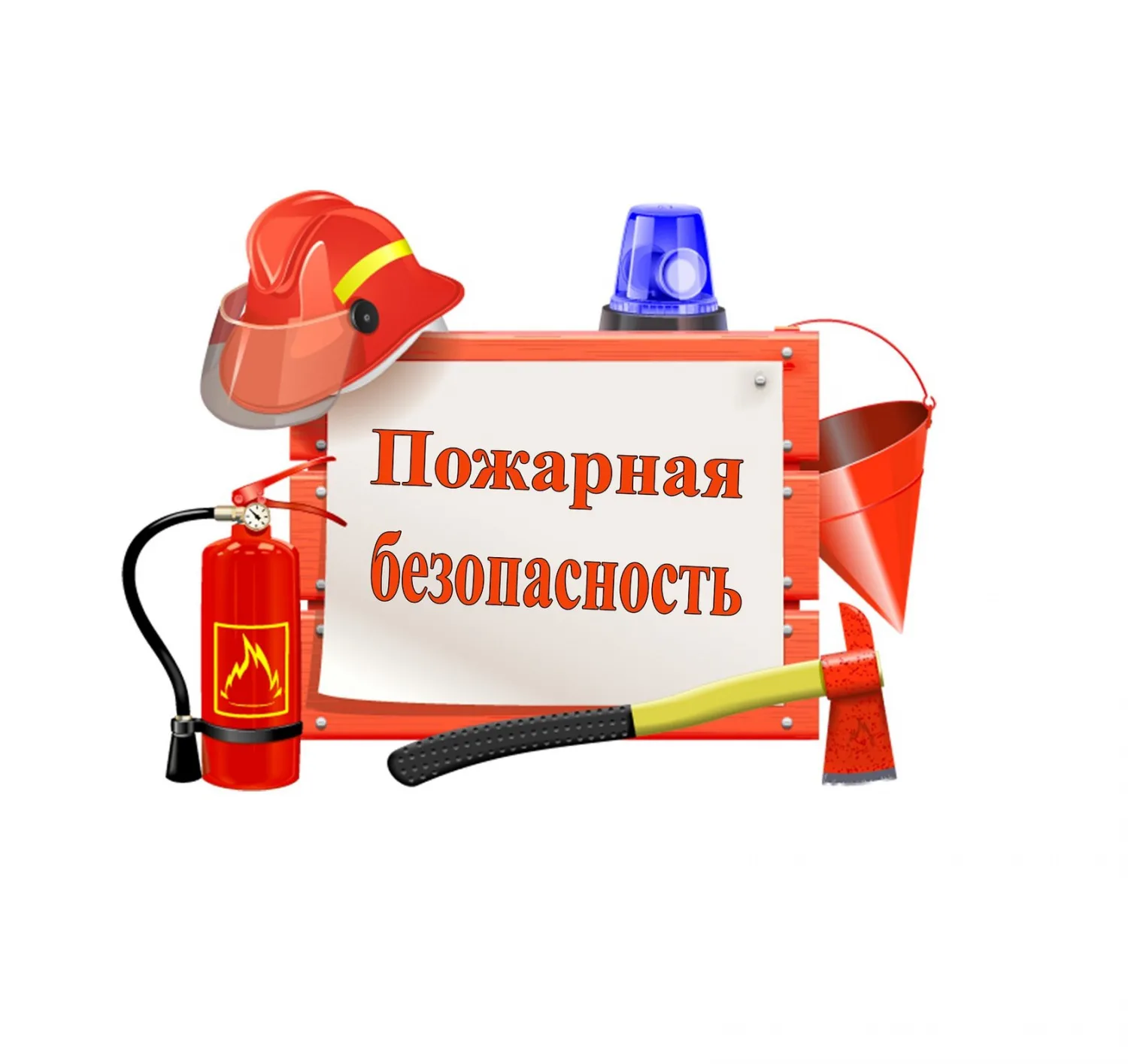 Цель: 
защита жизни и здоровья граждан, материальных ценностей в границах муниципального образования городское поселение город Кола Кольского муниципального района Мурманской области от пожаров.
Расходы направлялись на комплекс мероприятий, направленных на повышение уровня противопожарной безопасности
Сведения о реализации муниципальной программы в 2021 году, 
тыс. рублей
Непрограммная деятельность
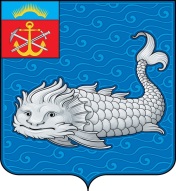 ИСПОЛНЕНИЕ 7,1 млн. рублей (84,7%)
ПЛАН 8,3 млн. рублей
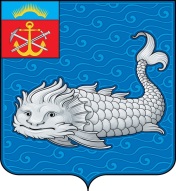 Сведения о поступлении и об использовании бюджетных ассигнований муниципального дорожного фонда  муниципального образования городское поселение Кола Кольского района за 2021 год
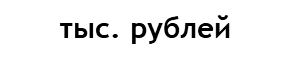 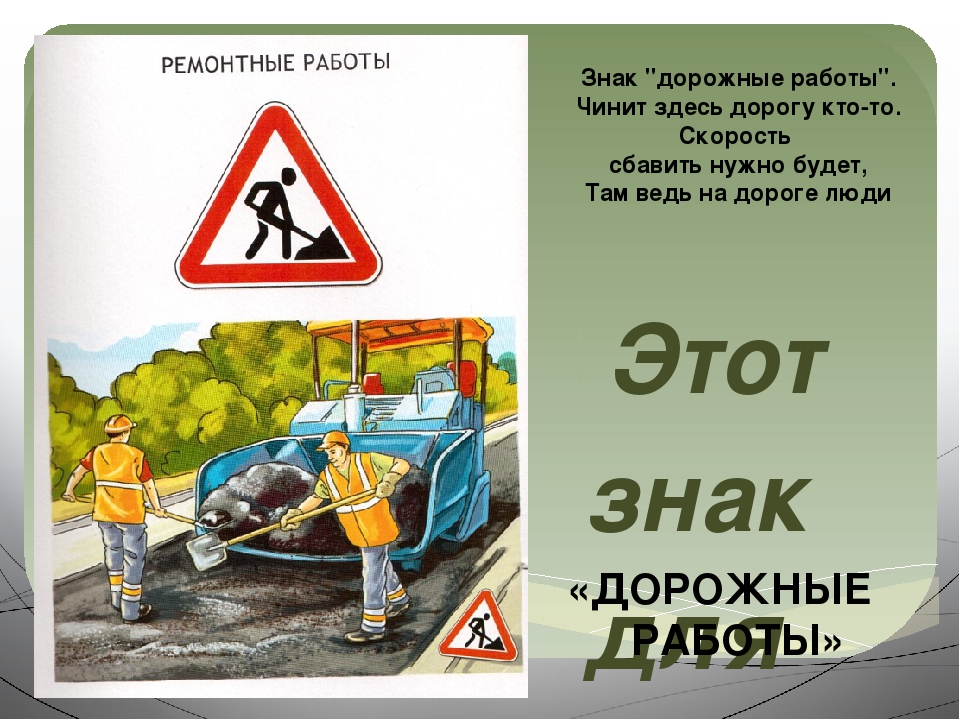 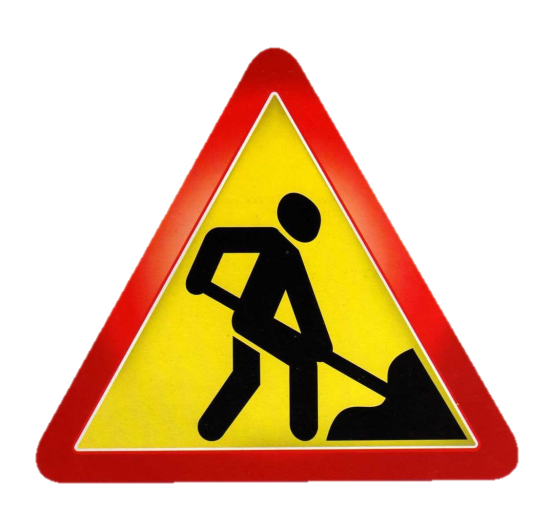 Направления расходования дорожного фонда:
Обслуживание и содержание дорог местного значения в границах городского поселения
Строительство, реконструкцию, ремонт и капитальный ремонт автомобильных дорог общего пользования местного значения
Социально-значимые проекты, реализуемые на территории города Колы
Реализация мероприятий по обеспечению жильем молодых семей:
запланировано – 3 762,7 тыс. рублей
исполнено – 3 762,7 тыс. рублей
Муниципальный долг муниципального образования городское поселение город Кола Кольского района Мурманской области
Муниципальный долг муниципального образования городское поселение город Кола Кольского района Мурманской области отсутствует.
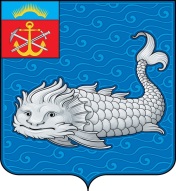 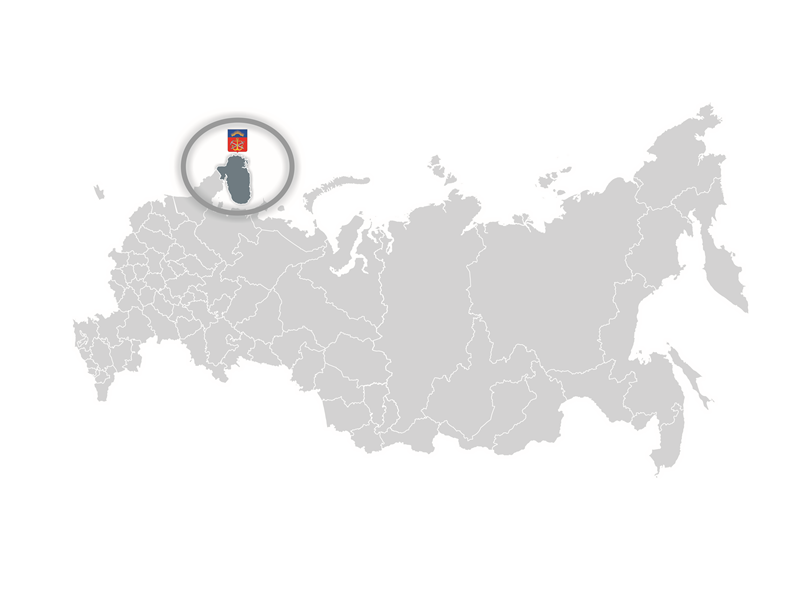 БЛАГОДАРИМ ЗА ВНИМАНИЕ!
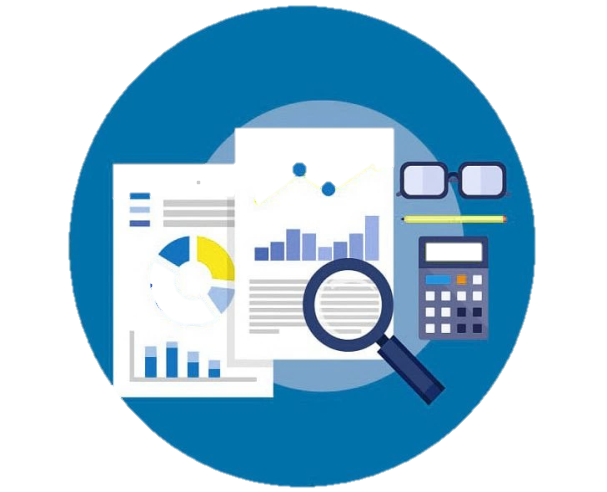 Контактная информация:Управление финансов администрации Кольского района,Адрес: г. Кола, пр. Советский, д. 50,Тел. 8 (81553) 33390, 33935,E-mail: fo@akolr.gov-murman.ru